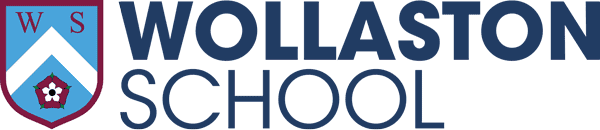 My Historical Passport  Year 6 to Year 7 transition
Name: ________________________________________________________________________________________
Primary School: __________________________________
_______________________________________________
Hobbies: _______________________________________
______________________________________________________________________________________________
Me as a historian
You will be taught how to master each of these skills. Once you have learnt about them, flick back to this page and tick how confident you are.
Ordering dates - Your chronology. 
Think about some important dates in your life. 
Key: Place the dates in chronological order along your timeline. Remember, we historians only want events placed in the correct order!
Boost/aspire: Can you add some dates to your timeline that you think future historians will want to know about? E.g. Coronavirus was discovered in December 2019.
Definition of chronology: to put dates/events into time order. The order of when they happened.
What date is the most important to you? Why is it so important?
________________________________________________________________________________________________________________________________________________
Ordering events – Northamptonshire’s history
Key: Put these events into chronological order, on the timeline on your passport. 
Boost: Do some extra research around these events. You can use the internet for this.
Definition of chronology: to put dates/events into time order.
Aspire: Which event do you think is the most important in our history?
________________________________________________________________________________________________________________________________________________
Using sources – making inferences
Key:
Read through the sources on the extra sheet. 
Decide if each source is primary or secondary.
Boost: Make an inference from the sources. What can you learn about life in Anglo-Saxon England?
Aspire: would you have liked to live in Anglo-Saxon England? Why/why not?
________________________________________________________________________________________________________________________________________________________________________________________________________________________________________________________________________________________________
Significance, Cause and Continuity – Northampton’s history
Boost/Aspire: Explain your reasons for your top and bottom choice.
Top choice: ______________________________________________________________ ________________________________________________________________________________________________________________________________________________Bottom choice: ____________________________________________________________ ________________________________________________________________________________________________________________________________________________
Significance, Cause and Continuity – Northampton’s history
Can you spot some street names that are the same? 
__________________________________________________________________________________________________________________________________________________________________________________________
What do you think happened on those streets? 
________________________________________________________________________________________________________________________________________________________________________________________________________________________________________________________
Would the same thing happen on the streets today? Why/why not?
________________________________________________________________________________________________________________________________________________________________________________________________________________________________________________________
Can you spot anything that shows Northampton was important? 
____________________________________________________________________________________________________________________________________________________________________________________________________________________________________________________________________________________________________________________________________________________________________________________
What has changed? Why might it have changed? 
__________________________________________________________________________________________________________________________________________________________________________________________________________________________________________________________________________________________________________________________________________________________________________________________________________________________________________________